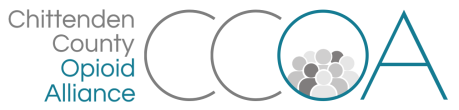 Vermont Average Hub Treatment & Waitlist Volumes 2014 - 2016
Vermont treatment levels have increased consistently, and waitlist volumes are now starting to fall.
Data Source: Vermont Department of Health
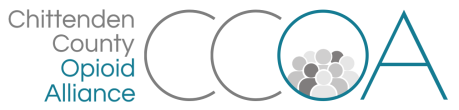 Chittenden County Substance Abuse Treatment, 2010 - 2015
Opioid treatment accounted for 48% of total SA treatment in Chittenden County in 2015.
Data Source: Vermont Substance Abuse Treatment Information System (SATIS)
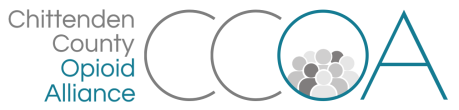 Chittenden County Opioid-Related Accidental Fatal Overdoses, 2010 - 2015
Initial figures suggest opioid related fatal overdoses may continue to rise in 2016.
Data Source: http://healthvermont.gov/research/documents/databrief_drug_related_fatalities.pdf
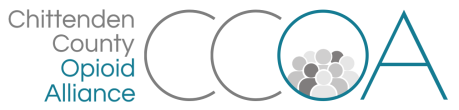 Department for Children & Families, VT Children under 6 in Care, 2015
The majority of cases with children under 6 involve guardian opioid abuse or related issues.
Age Distribution of Children Under 6 
in Care Due to Guardian Opioid Issues, Chittenden County
15.94% of the total youth under six who came into custody due to a guardian’s opioid abuse did so in Chittenden County (44 of 276 cases)
Data Source: Vermont Department for Children and Families